PHÒNG GIÁO DỤC VÀ ĐÀO TẠO THÀNH PHỐ QUY NHƠN
TRƯỜNG TIỂU HỌC QUANG TRUNG
Chào mừng quý thầy cô về dự giờ!
MÔN: Toán
Lớp: 2G
SVTT: Trịnh Thị Kiều
Khởi động
Trò chơi: ĐỐ BẠN
Đố các bạn đọc đúng  số “ 259”.
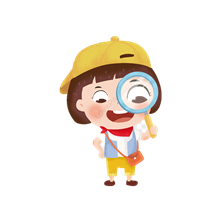 Đố các bạn viết đúng số “364”.
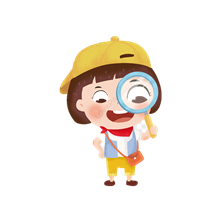 Đố bạn vừa đọc và viết đúng số “431”.
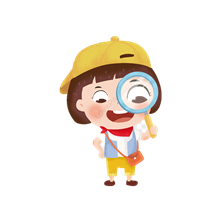 Thứ hai ngày 20 tháng 3 năm 2023
Toán
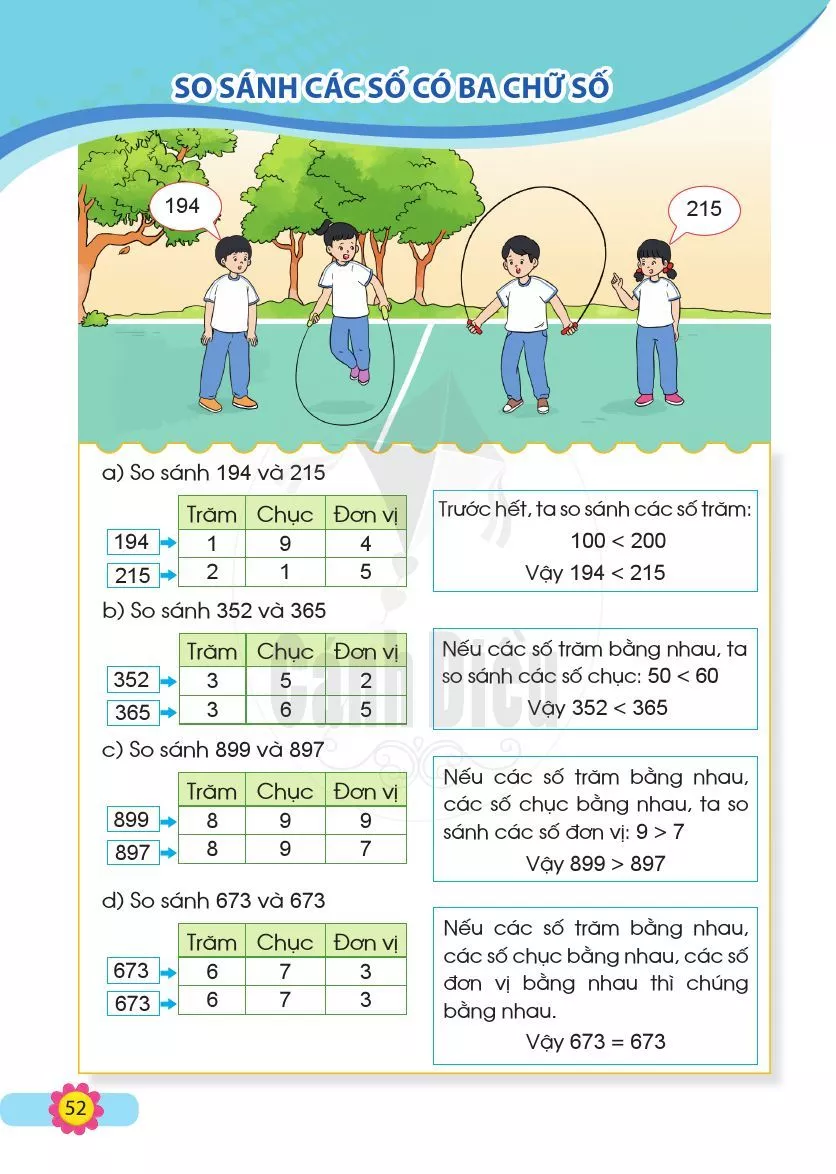 Thứ hai ngày 20 tháng 3 năm 2023
Toán
1
9
4
So sánh các số có ba chữ số (tiết 1)
a. So sánh 2 số 194 và 215
- Trước hết, ta so sánh các số trăm:
- Nhận thấy  100 < 200
Vậy ta thấy được: 194 < 215 ; 215 > 194
2
1
5
Thứ hai ngày 20 tháng 3 năm 2023
Toán
So sánh các số có ba chữ số (tiết 1)
a. So sánh 2 số194 và 215
Hãy so sánh hai số 341 và 259.
>
341 … 259
Thứ hai ngày 20 tháng 3 năm 2023
Toán
3
5
2
So sánh các số có ba chữ số (tiết 1)
b. So sánh 2 số 352 và 365
Nếu các số trăm bằng nhau, ta so sánh các số chục
Nhận thấy: 50 < 60
Vậy 352 < 365 hay 365 > 352
3
6
5
Thứ hai ngày 20 tháng 3 năm 2023
Toán
So sánh các số có ba chữ số (tiết 1)
b. So sánh 2 số 352 và 365
So sánh hai cặp số 359 và 324; 657 và 694.
>
359… 324
657 … 694
<
Thứ hai ngày 20 tháng 3 năm 2023
Toán
8
9
9
So sánh các số có ba chữ số (tiết 1)
c. So sánh 2 số 899 và 897
Nếu các số trăm bằng nhau, số chục bằng nhau, ta so sánh các số đơn vị 
9 > 7. 
Vậy 899 > 897; 897 < 899.
8
9
7
Thứ hai ngày 20 tháng 3 năm 2023
Toán
So sánh các số có ba chữ số (tiết 1)
c. So sánh 2 số 899 và 897
So sánh 357 và 352; 658 và 653.
>
357 … 352
>
658 …  653
Thứ hai ngày 20 tháng 3 năm 2023
Toán
6
7
3
So sánh các số có ba chữ số (tiết 1)
d. So sánh 2 số 673 và 673
Nếu các số trăm bằng nhau, các số chục bằng nhau, các số đơn vị bằng nhau thì chúng bằng nhau.
+ Vậy: 673=673.
6
7
3
Thứ hai ngày 20 tháng 3 năm 2023
Toán
So sánh các số có ba chữ số (tiết 1)
d. So sánh 2 số 673 và 673
Nêu một số ví dụ về hai số bằng nhau?
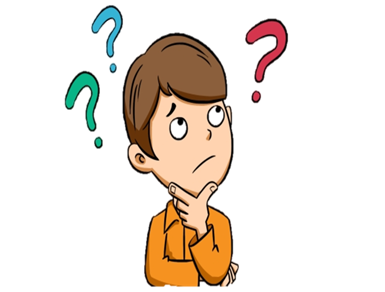 So sánh số có ba chữ số
Hôm nay ta học bài gì ?
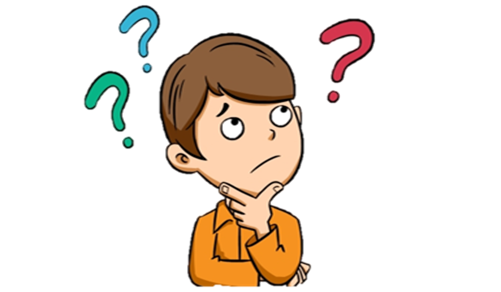 Các em thích nhất điều gì trong 
tiết học ngày hôm nay?
Hãy làm việc theo nhóm đôi: + Mỗi em hãy viết 2 số có 3 chữ số bất kì rồi đố bạn so sánh 2 số đó?
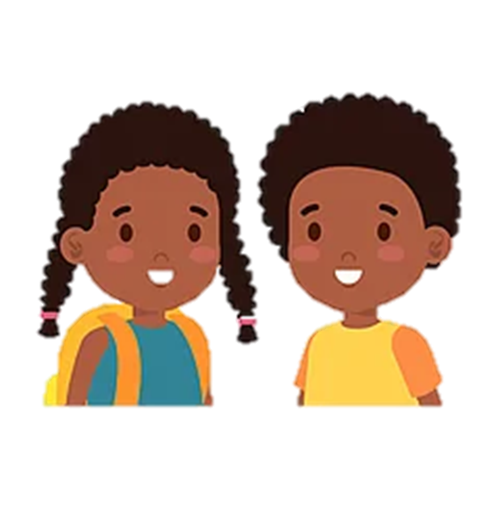 Giờ học đến đây đã kết thúc!
Kính chúc quý thầy cô giáo mạnh khỏe!
Chúc các em chăm ngoan, học giỏi!
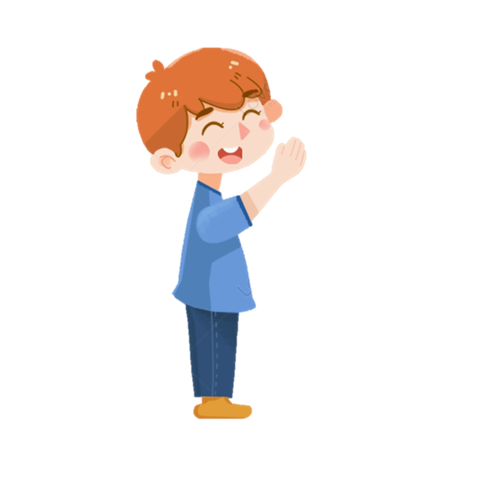 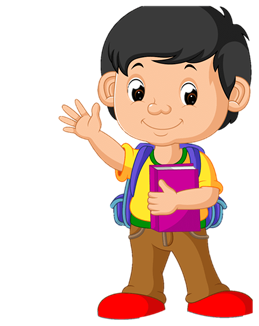 Thứ hai ngày 20 tháng 3 năm 2023
Toán
So sánh các số có ba chữ số (tiết 1)
a. So sánh 2 số 194 và 215
b. So sánh 2 số 352 và 365
c. So sánh 2 số 899 và 897
d. So sánh 2 số 673 và 673